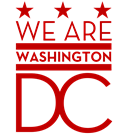 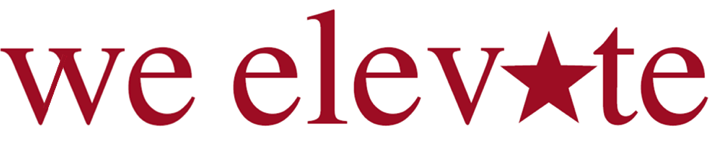 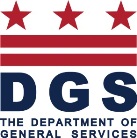 Elevating the Quality of Life in the District
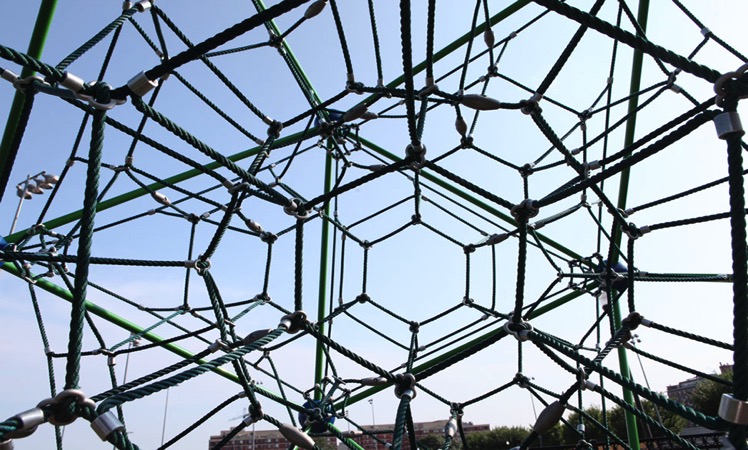 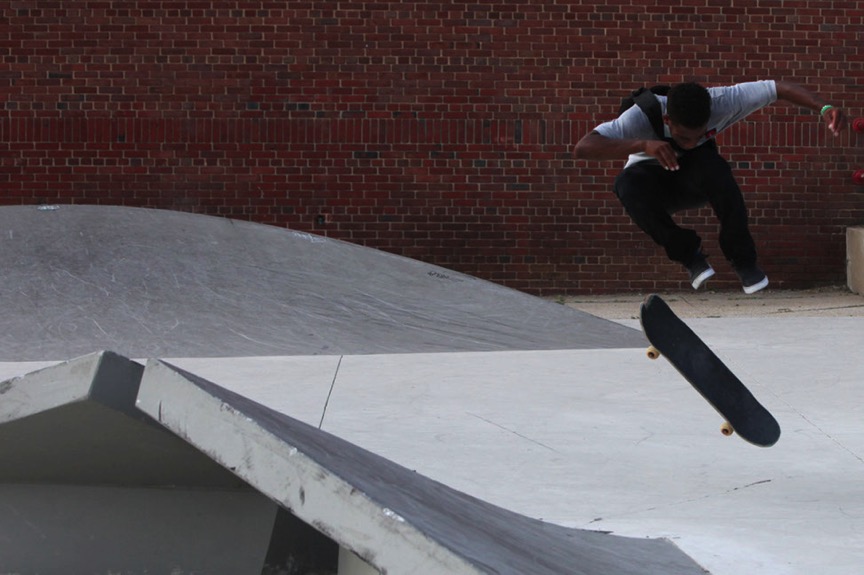 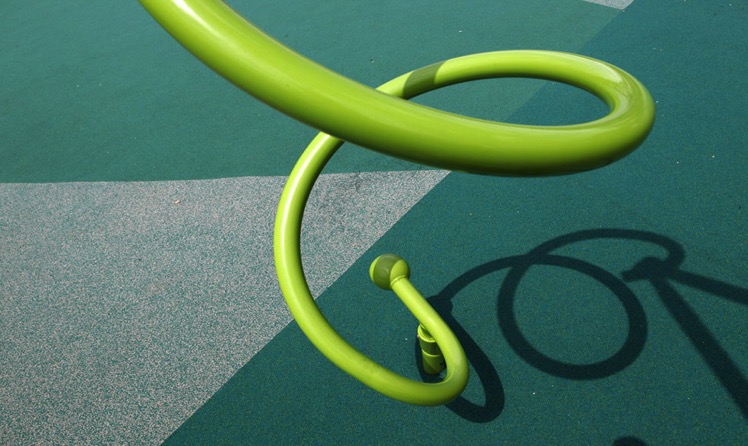 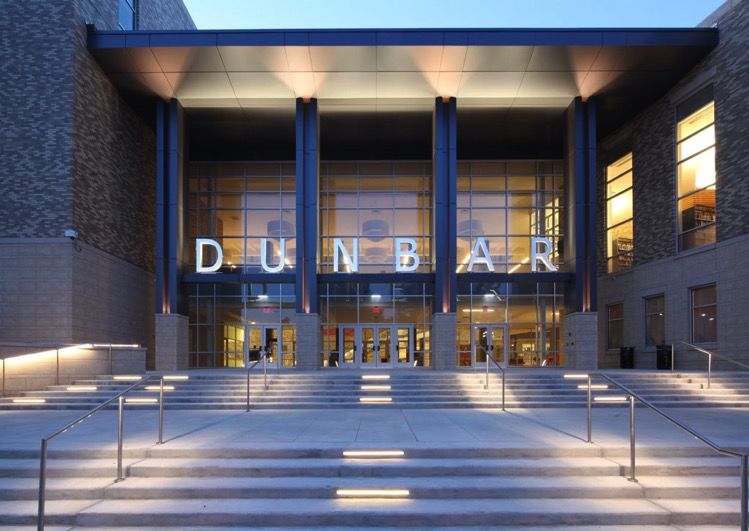 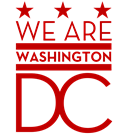 Elevating the Quality of Life in the District
Elevating the Quality of Life in the District
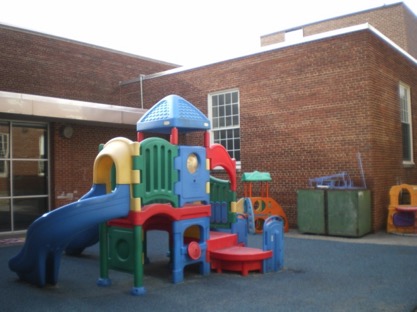 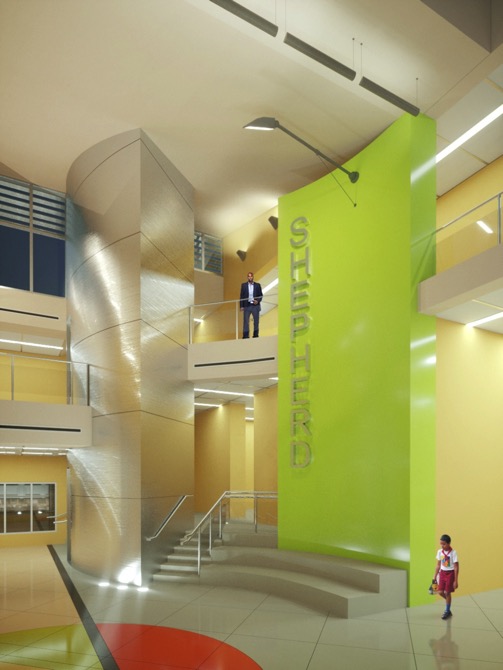 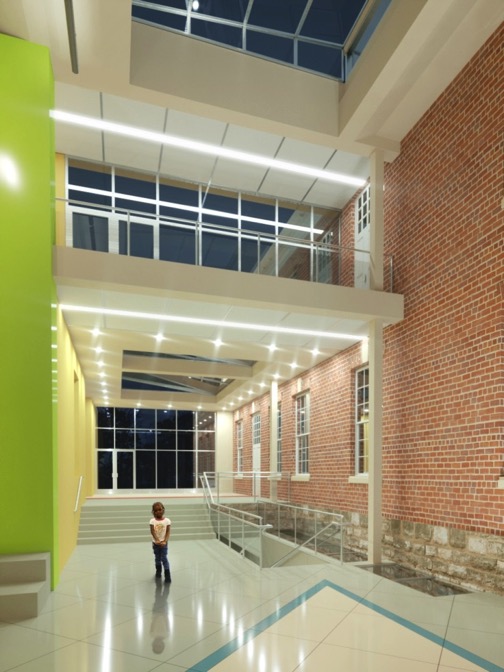 BEFORE RENOVATION
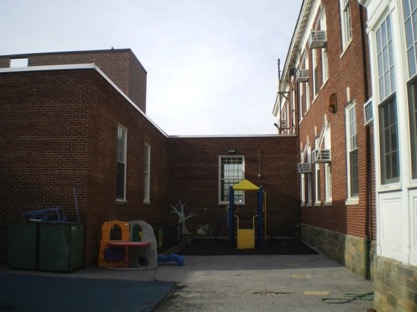 BEFORE RENOVATION
AFTER RENOVATION
AFTER RENOVATION
COURTYARD
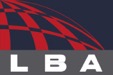 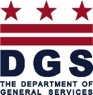 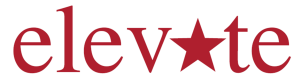 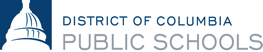 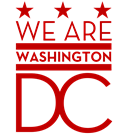 Elevating the Quality of Life in the District
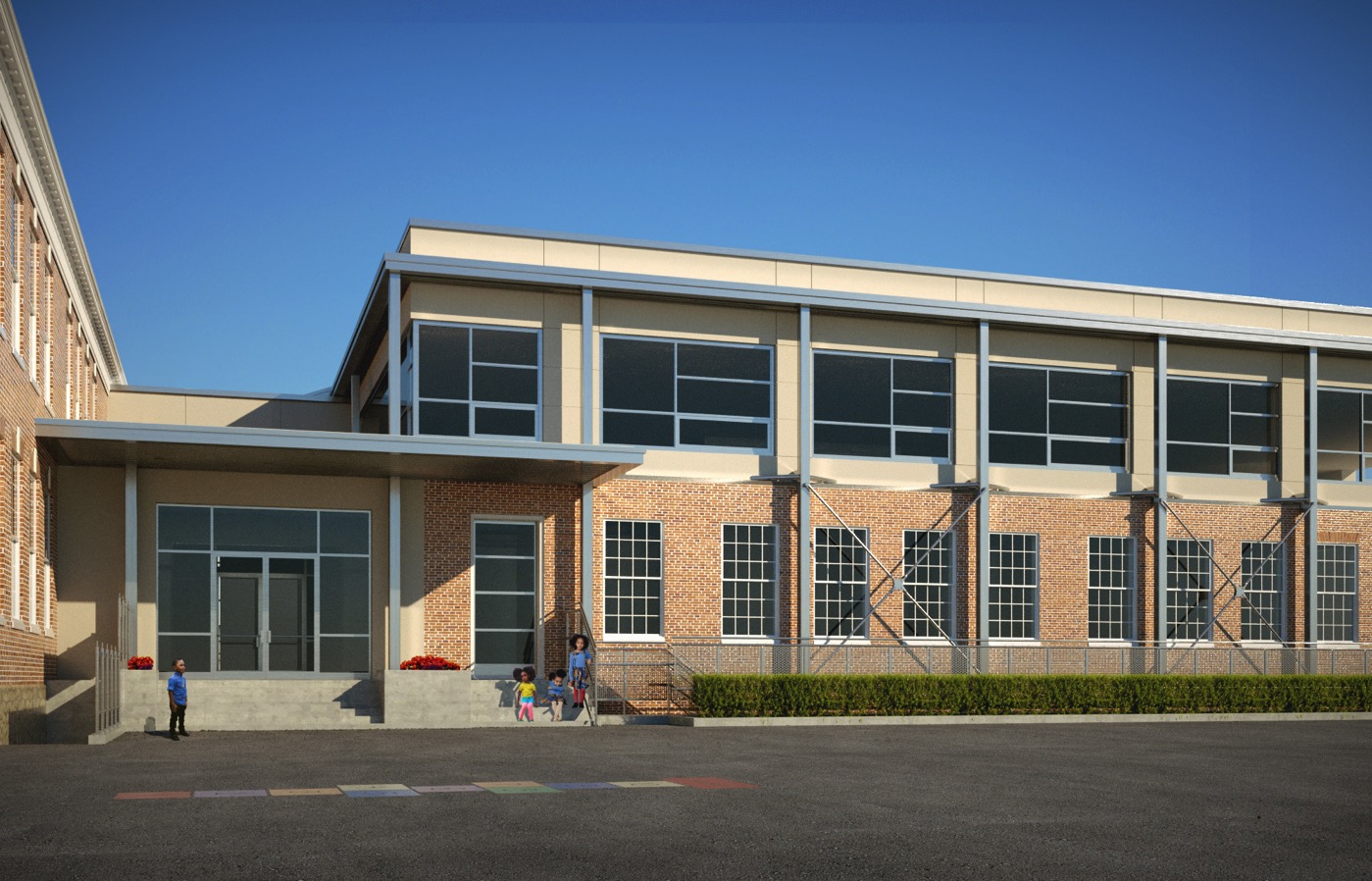 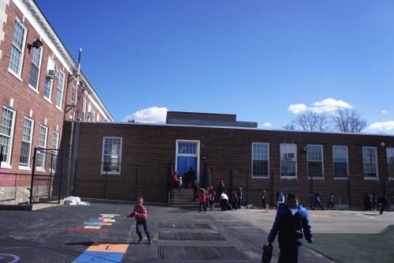 AFTER RENOVATION
BEFORE RENOVATION
REAR ELEVATION
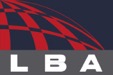 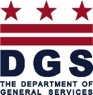 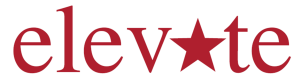 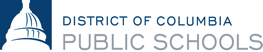 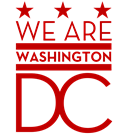 Elevating the Quality of Life in the District
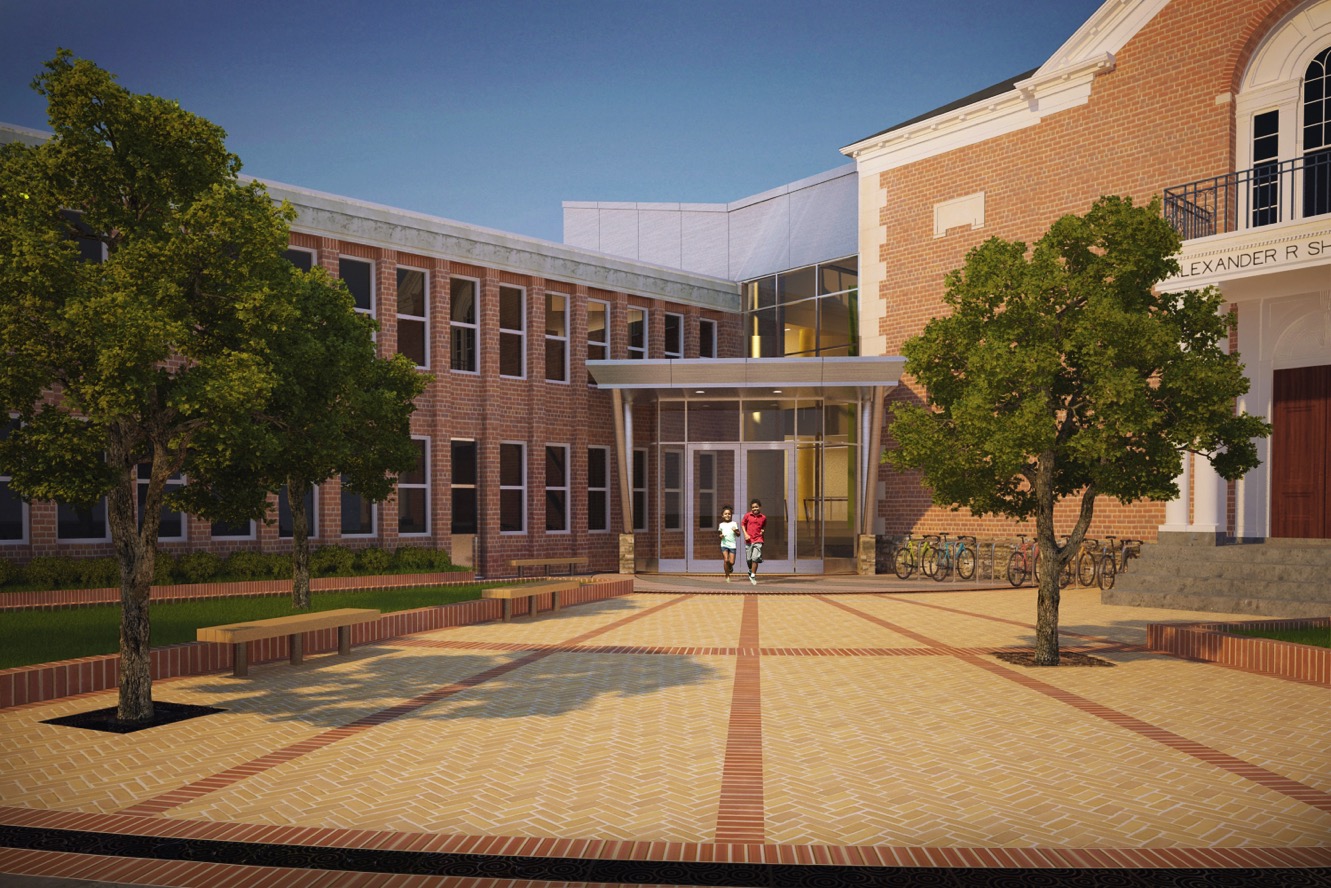 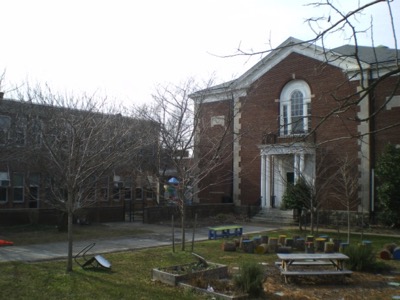 AFTER RENOVATION
BEFORE RENOVATION
MAIN ENTRANCE
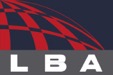 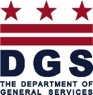 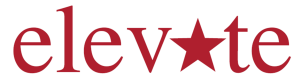 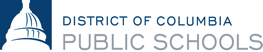 Excavation & Demo in Courtyard
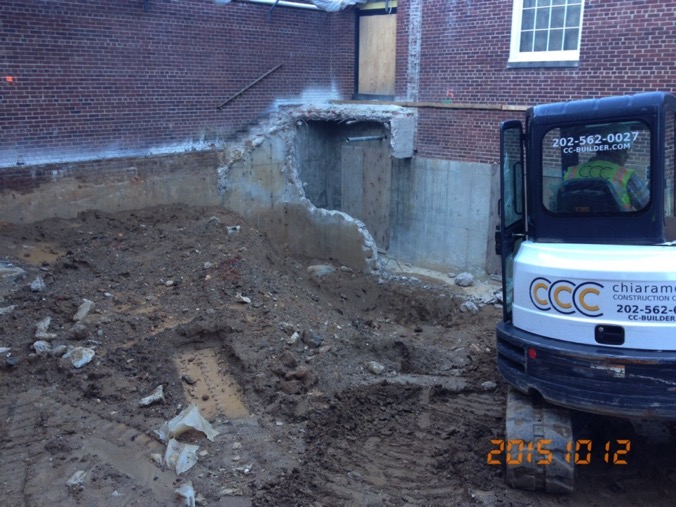 Excavation & Demo in Courtyard
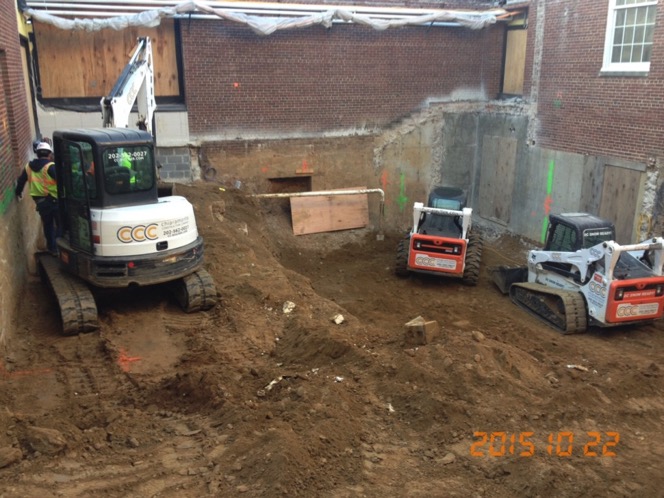 Excavation & Demo in Courtyard
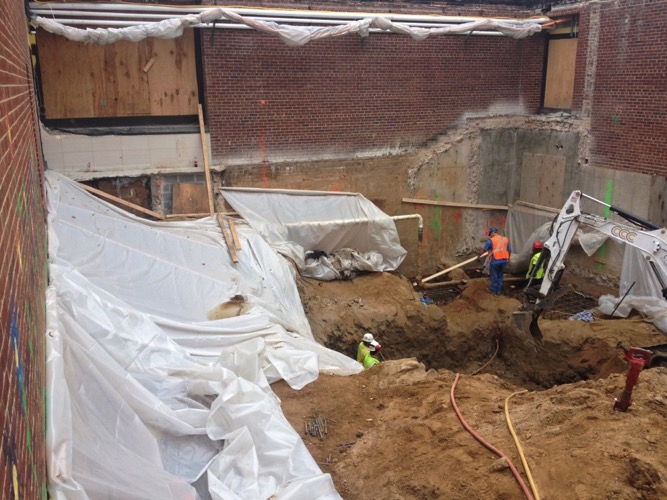 Installation of Foundation System & Elevator Pit in Courtyard
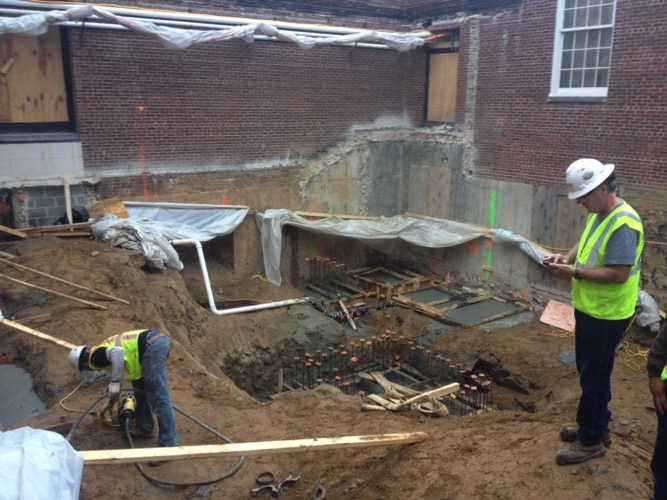 Courtyard Retaining Wall Installation
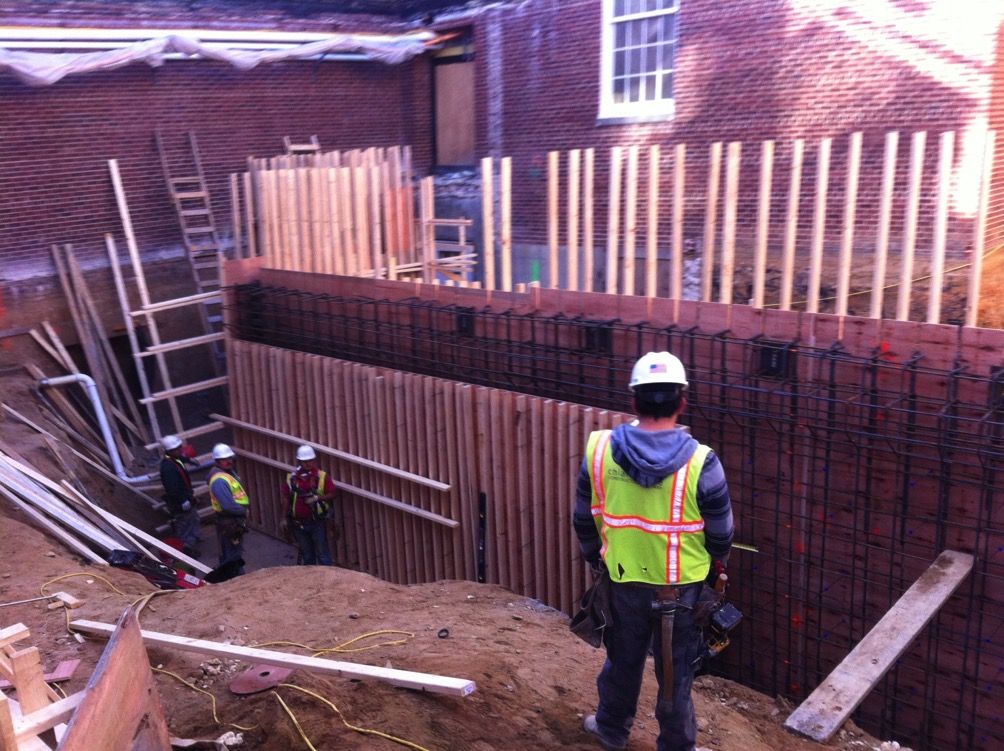 Courtyard Retaining Wall Installation
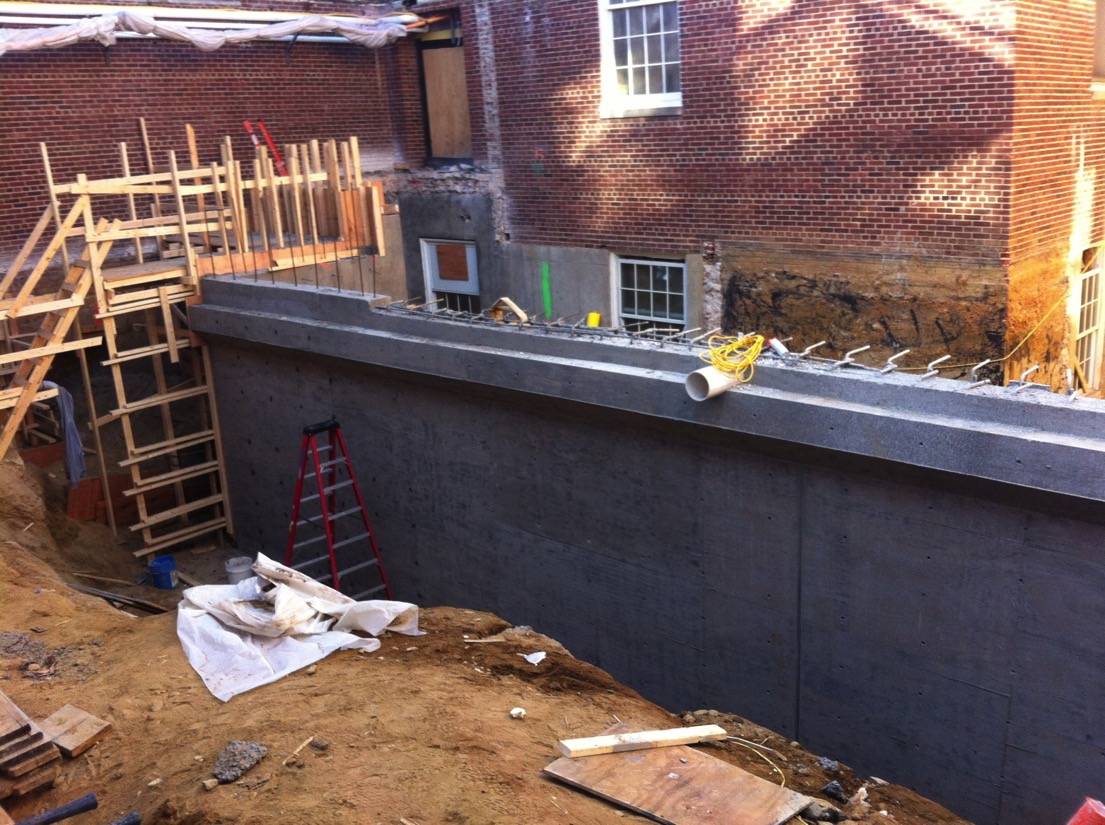 Courtyard Concrete Slab Installation
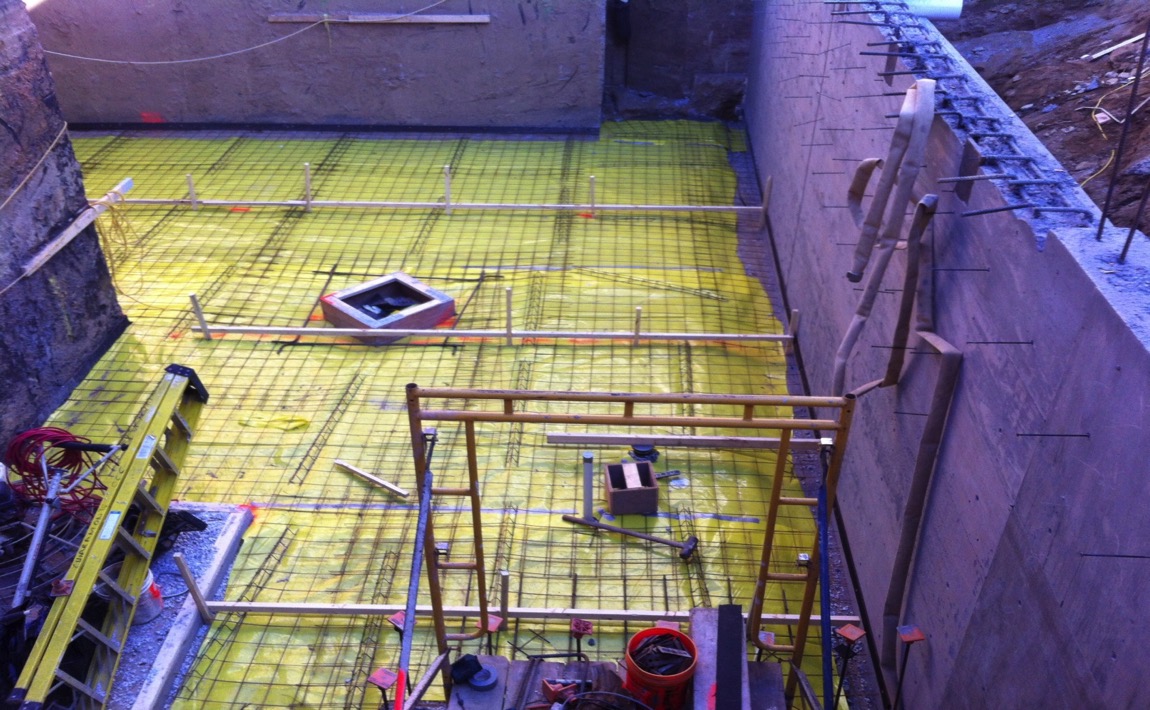 Erection of Structural Steel in Cafeteria & Roof of 1956 Building
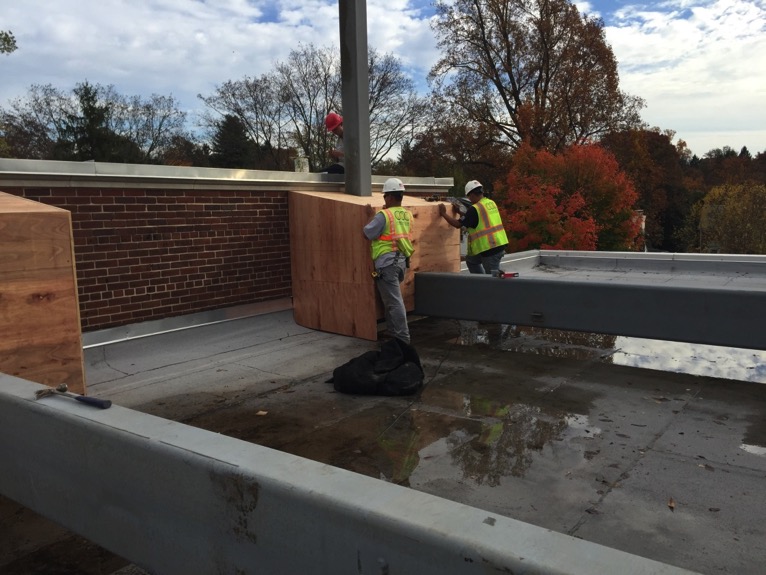 Courtyard Concrete Slab Retaining Wall & Elevator Shaft Installation
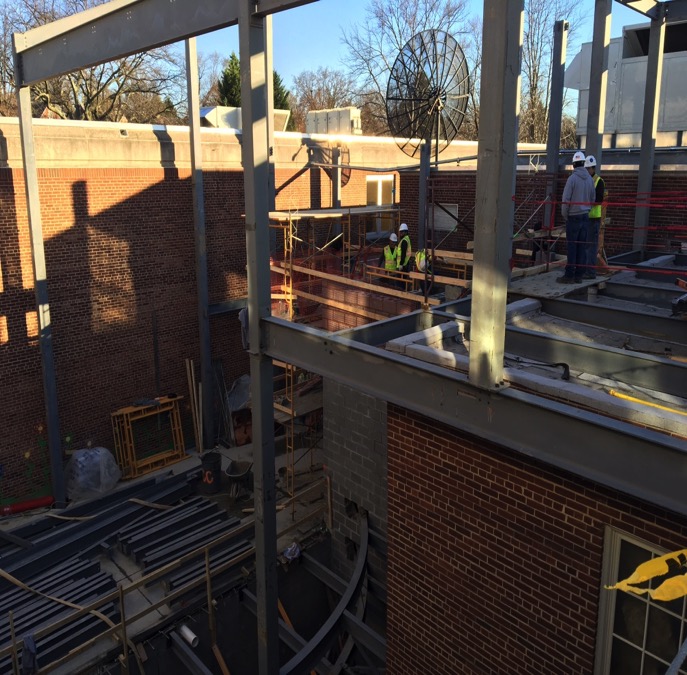 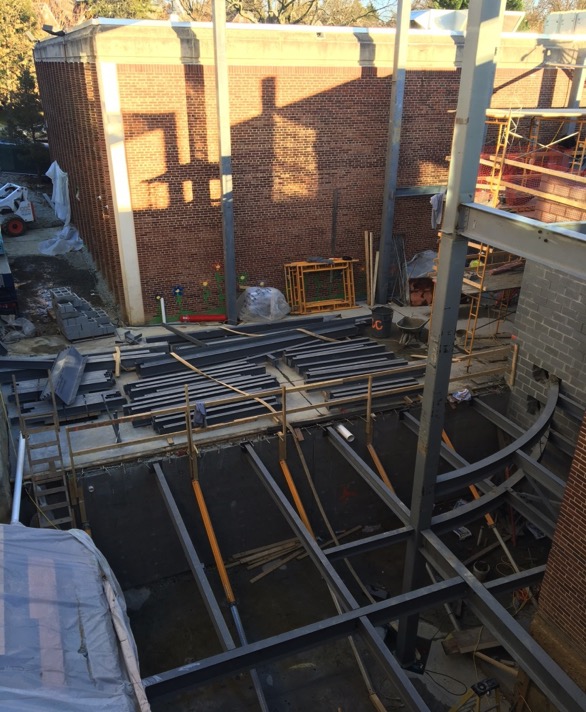 1956 Building Addition Structural Steel Installation
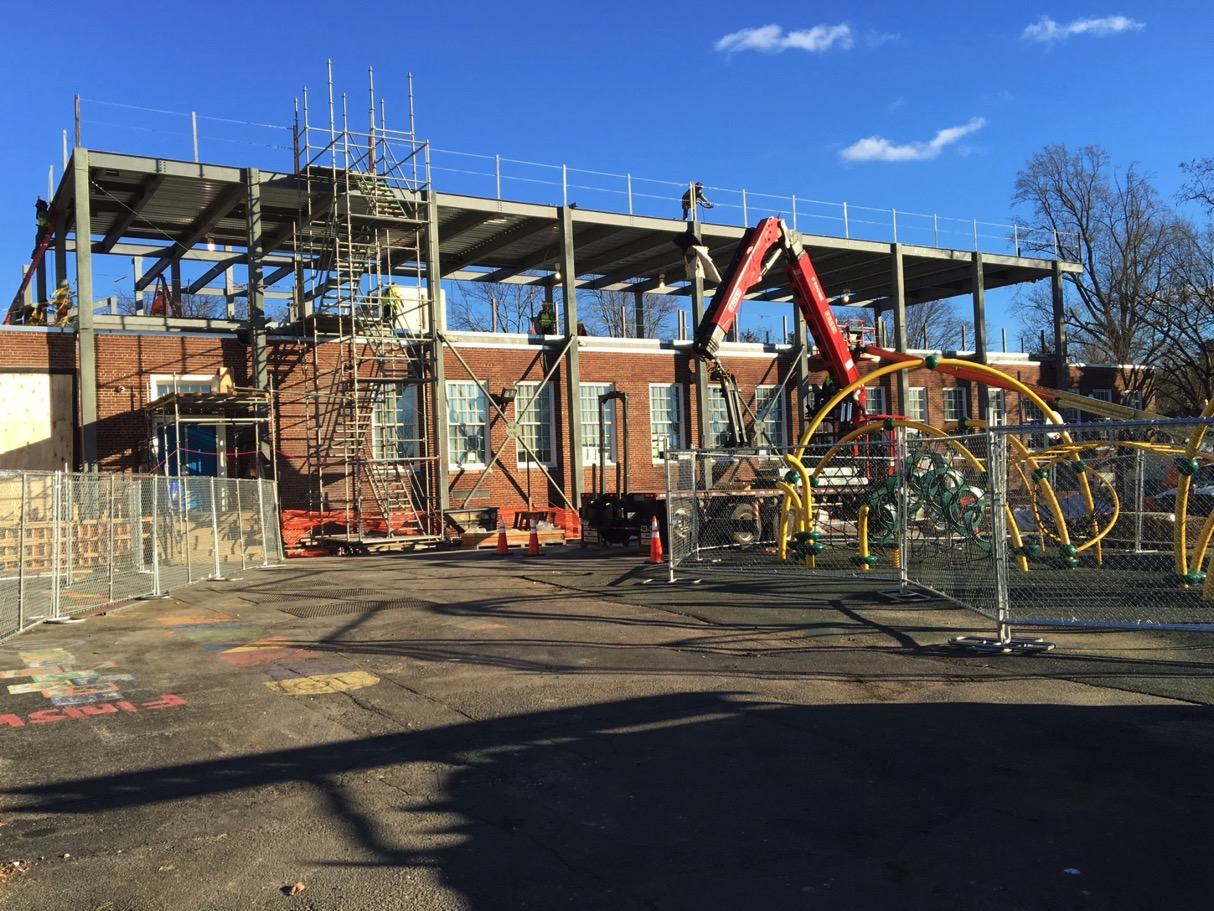 1956 Building Addition Structural Steel, Framing Installation
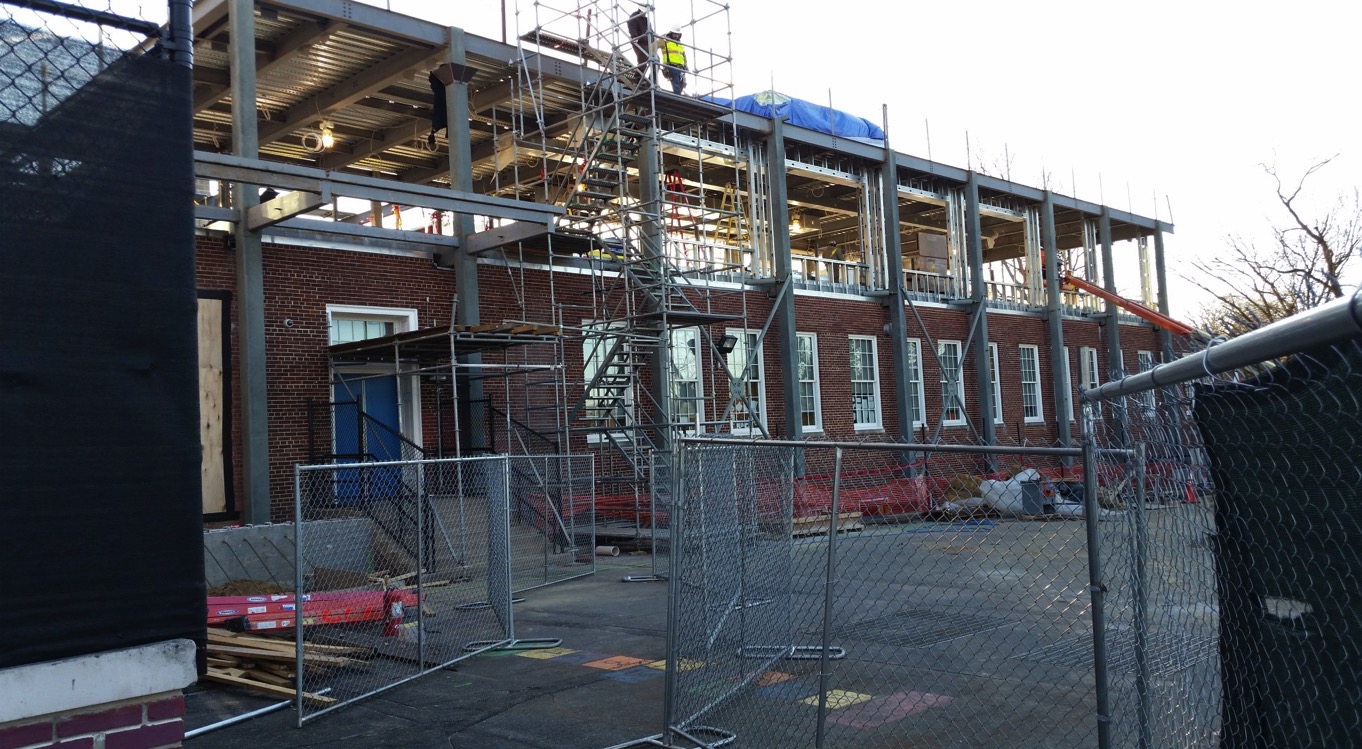 1956 Building Addition Structural Steel, Framing Installation
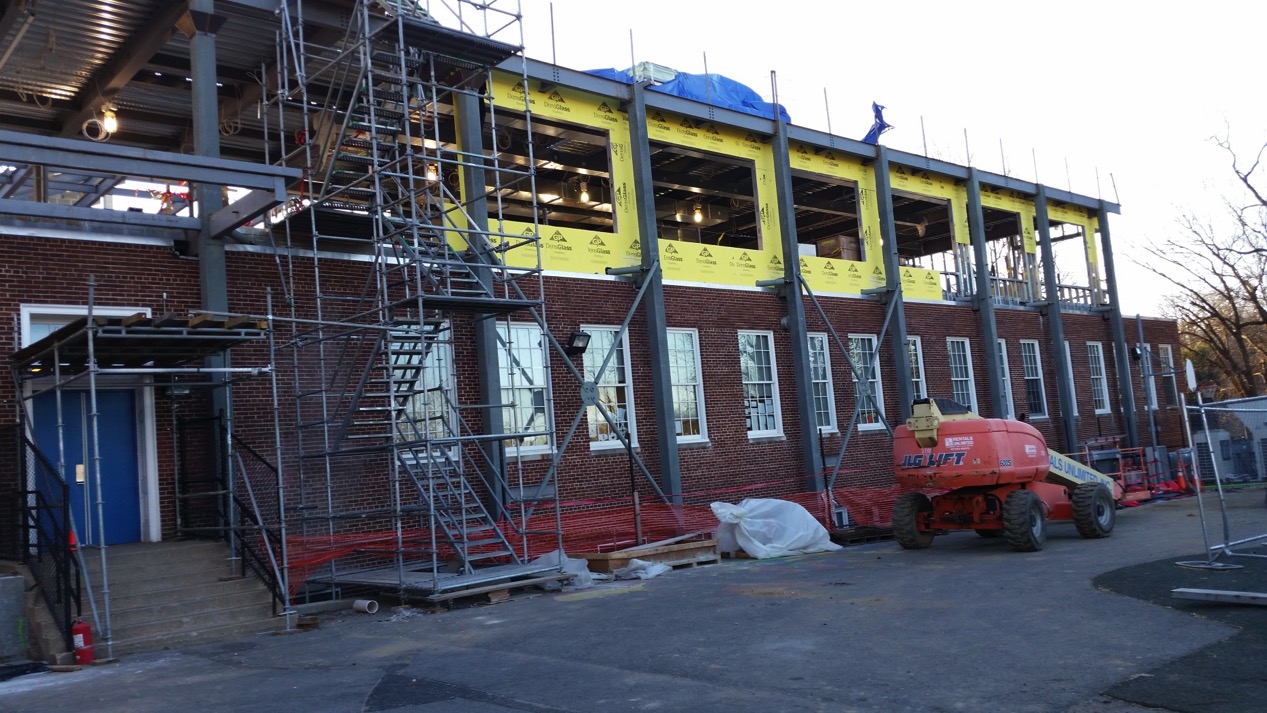 1956 Building Addition Structural Steel Installation
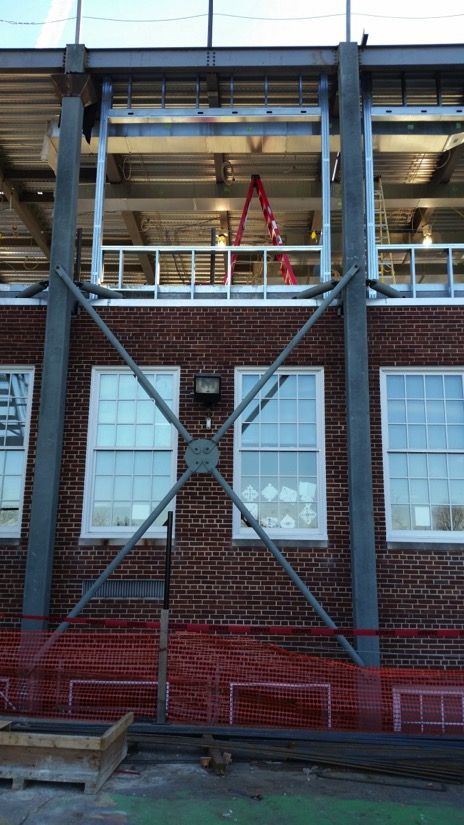 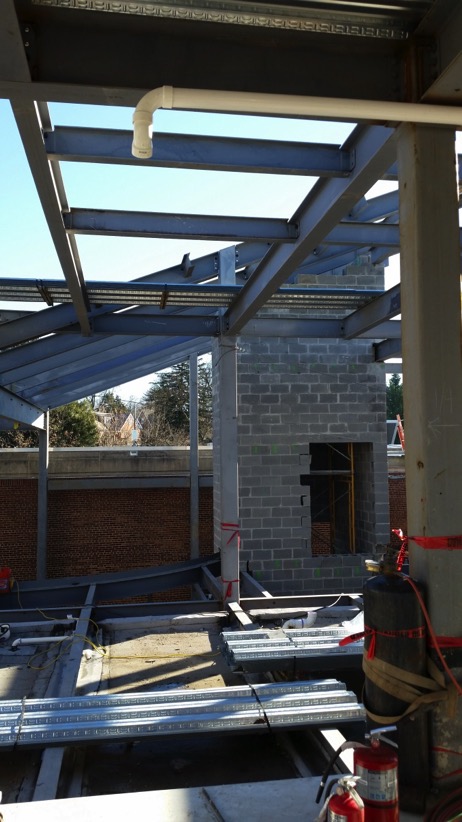 Entrance Structural Steel Installation
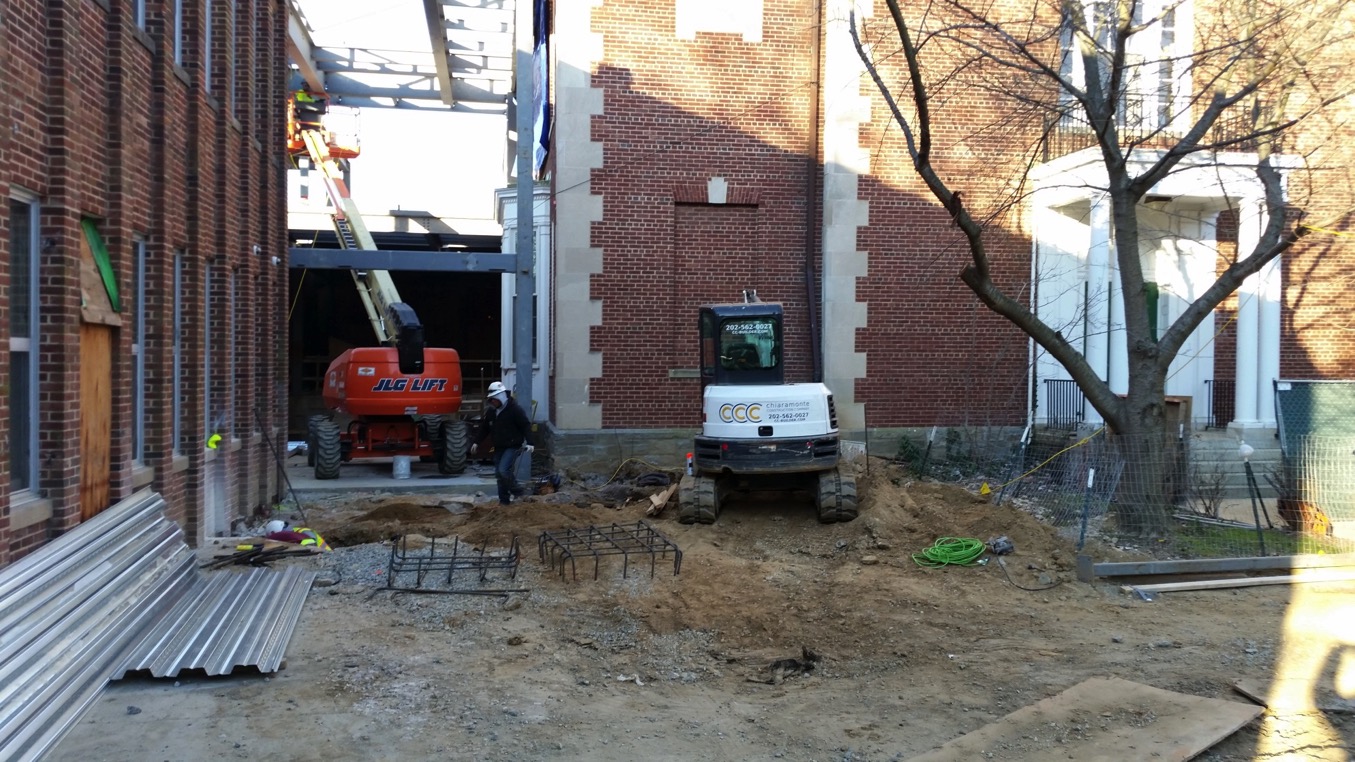 Courtyard Structural Steel & Sprinkler Installation
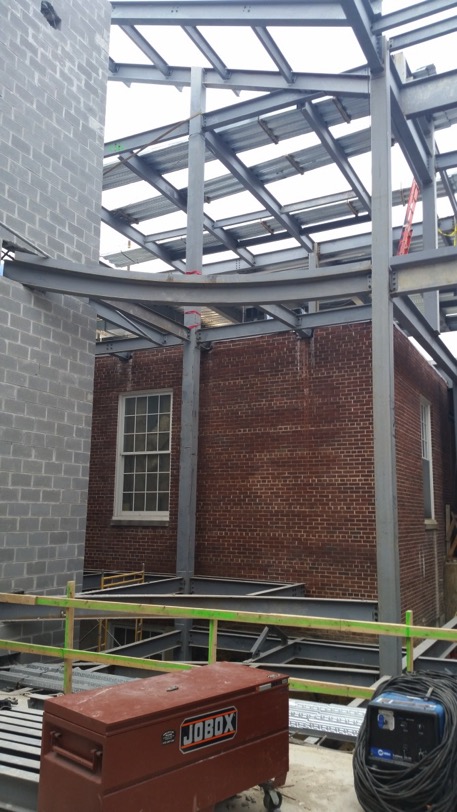 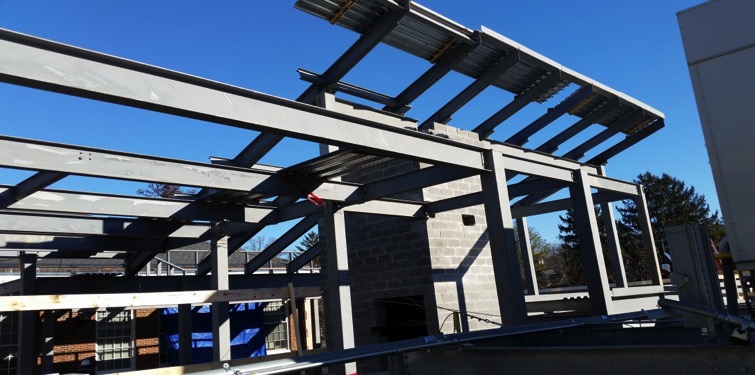 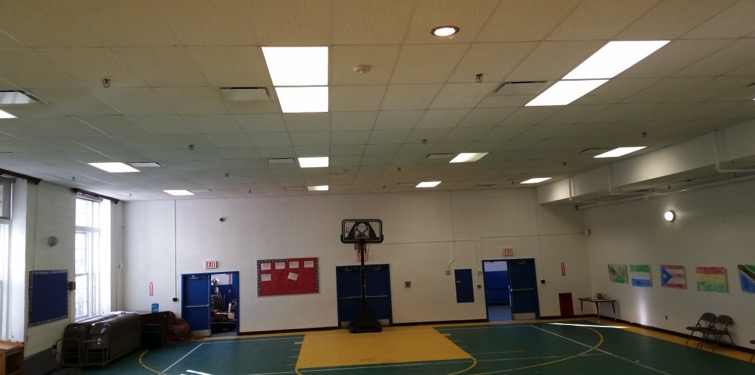 1956 Building Addition Metal Deck Installation
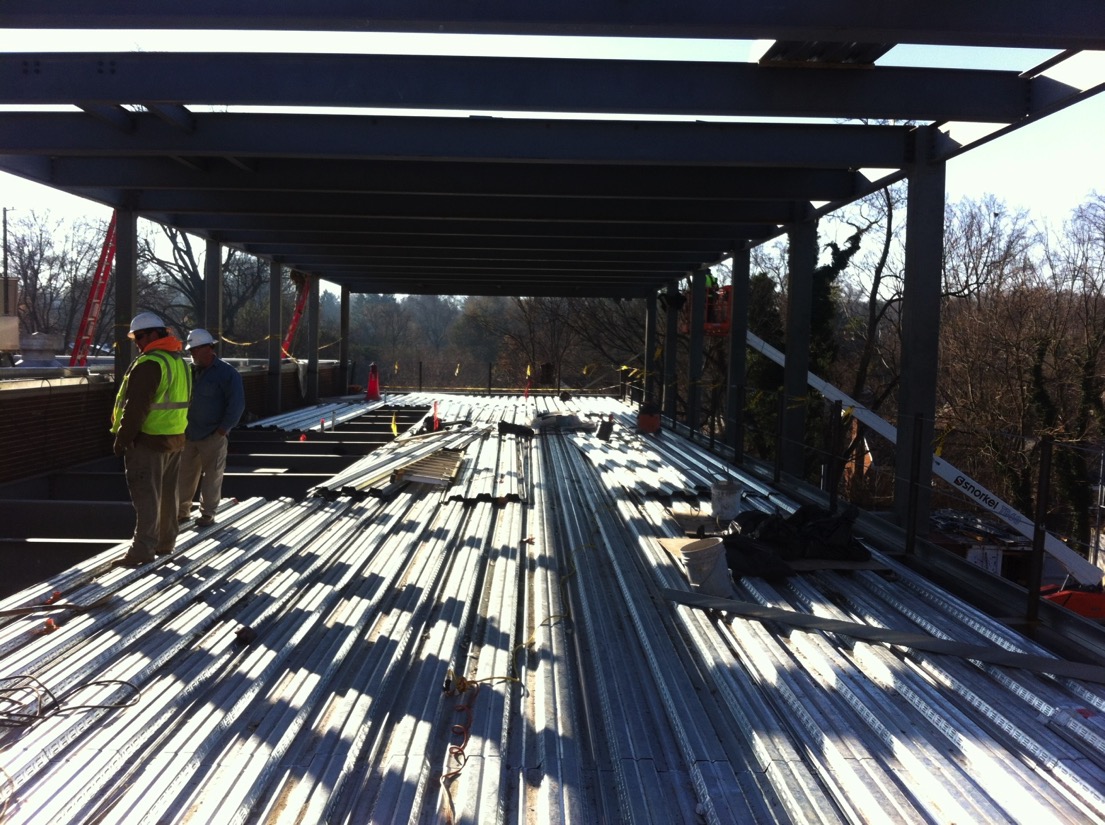 1956 Building Addition Concrete Slab Installation
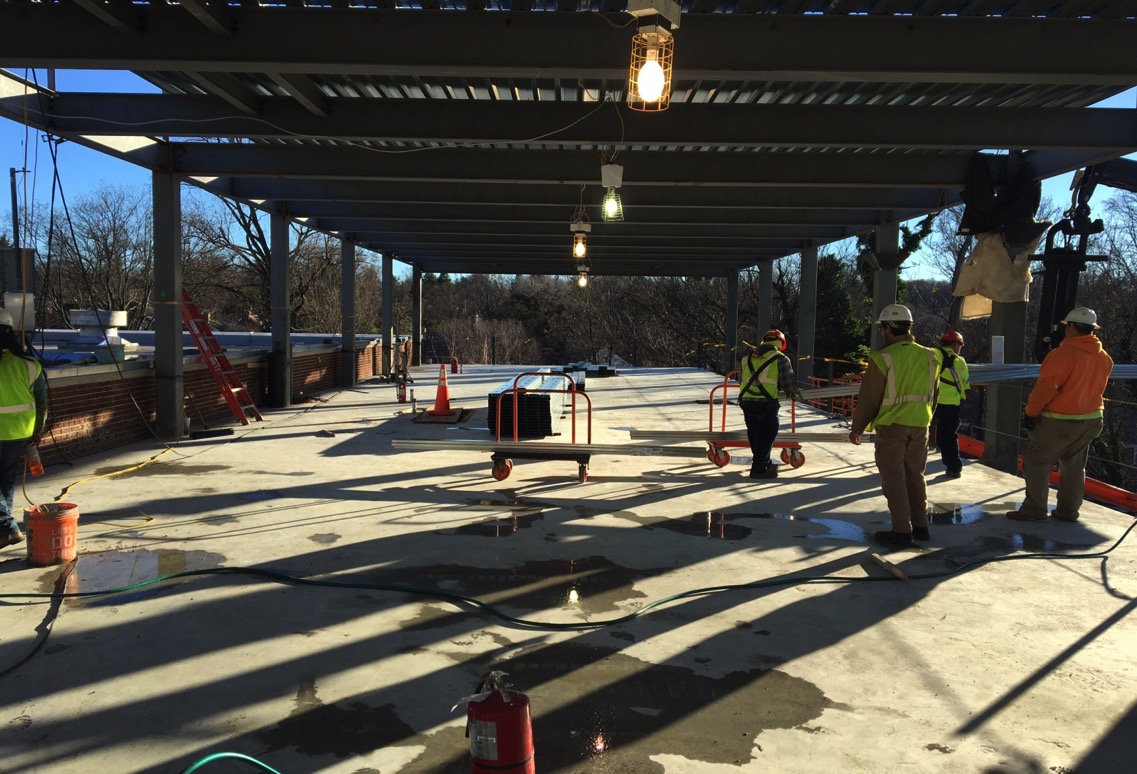 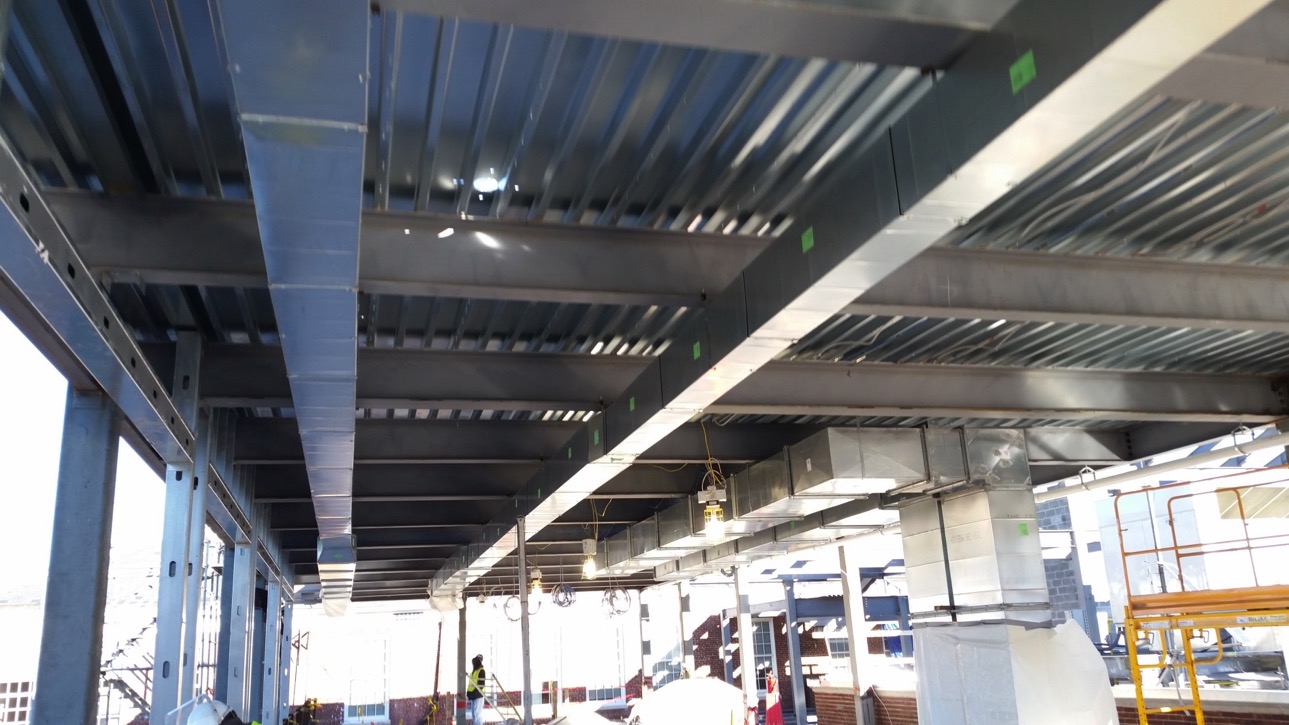 1956 Building Addition MEP Installation
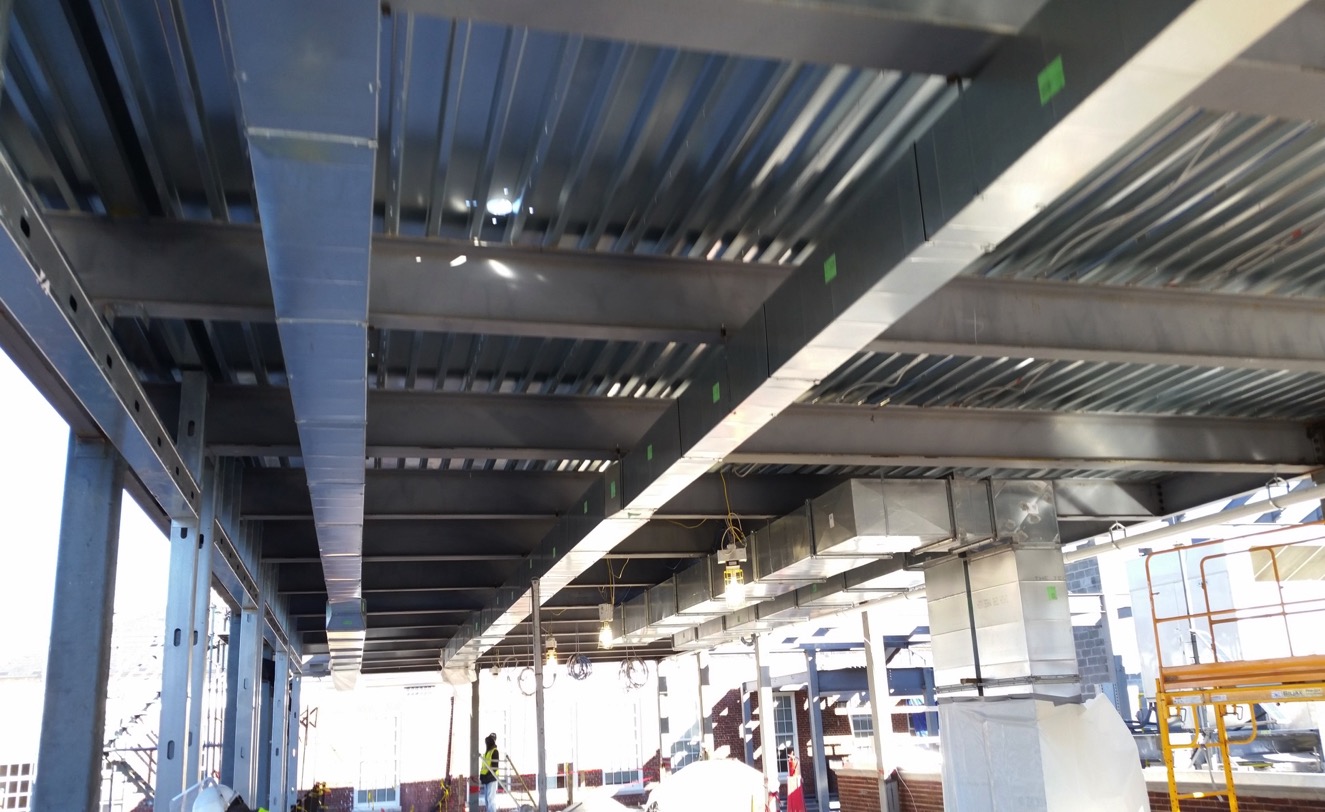 1956 Building Addition Structural Steel Framing and MEP Installation
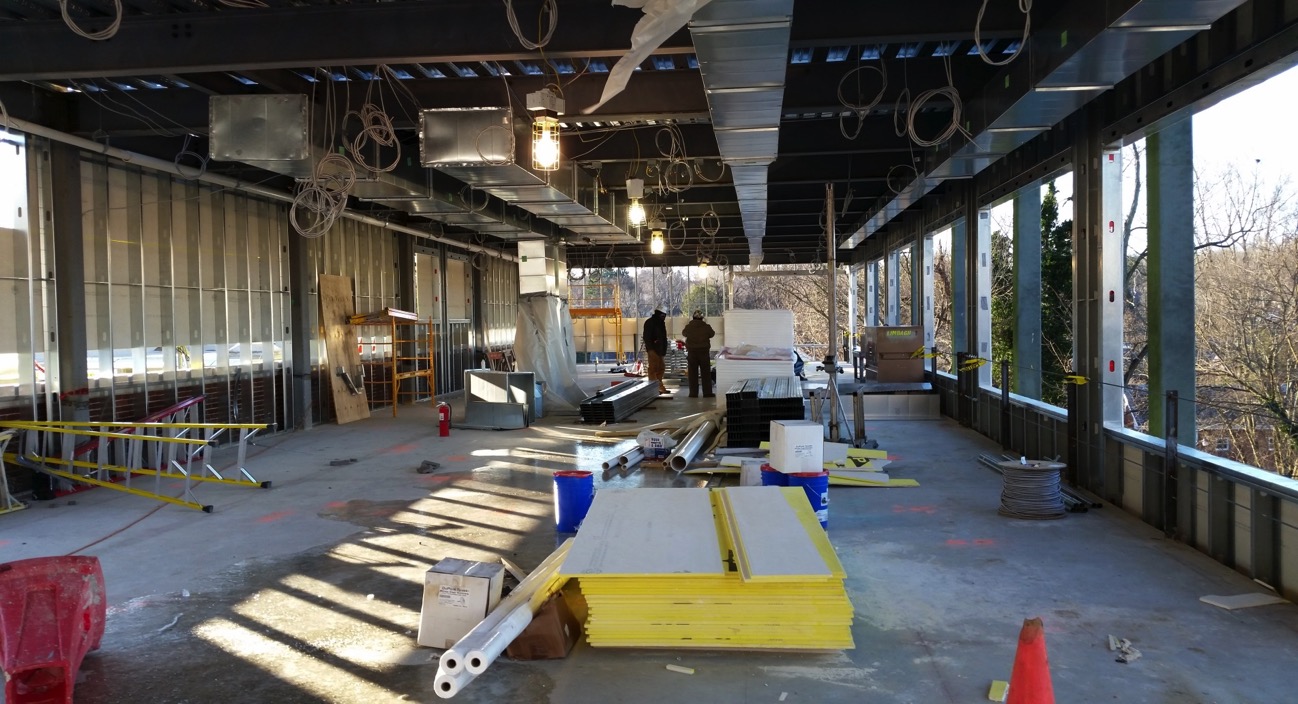 Courtyard Steel and Opening Installation
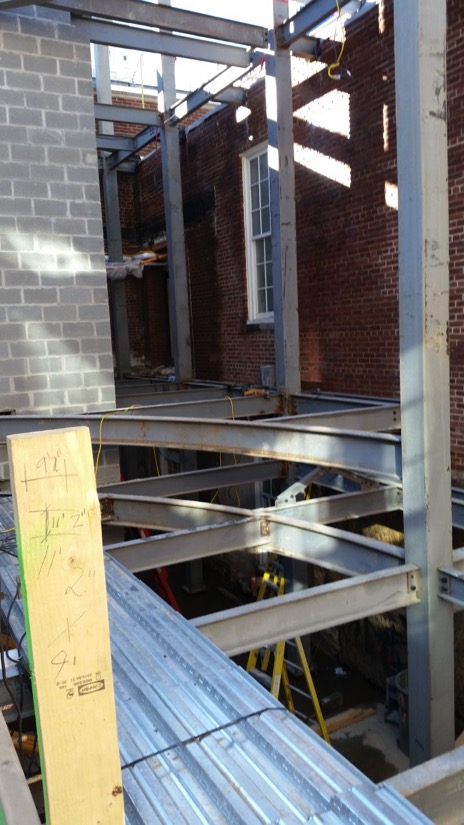 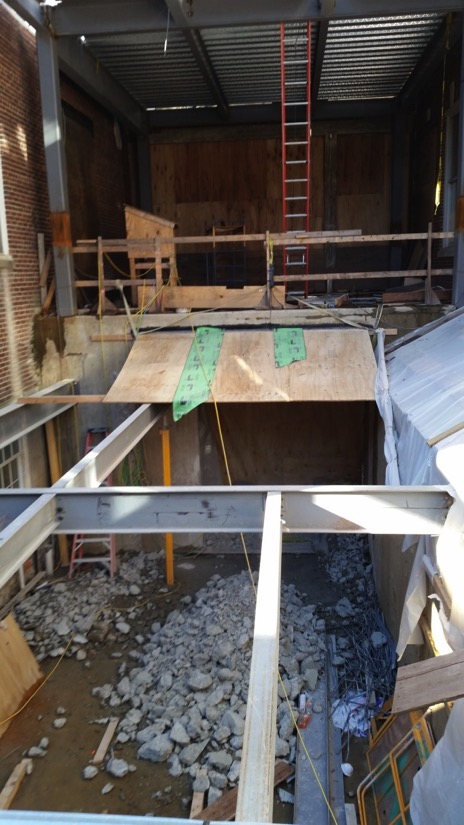 Playground Entrance Steel and Opening Installation
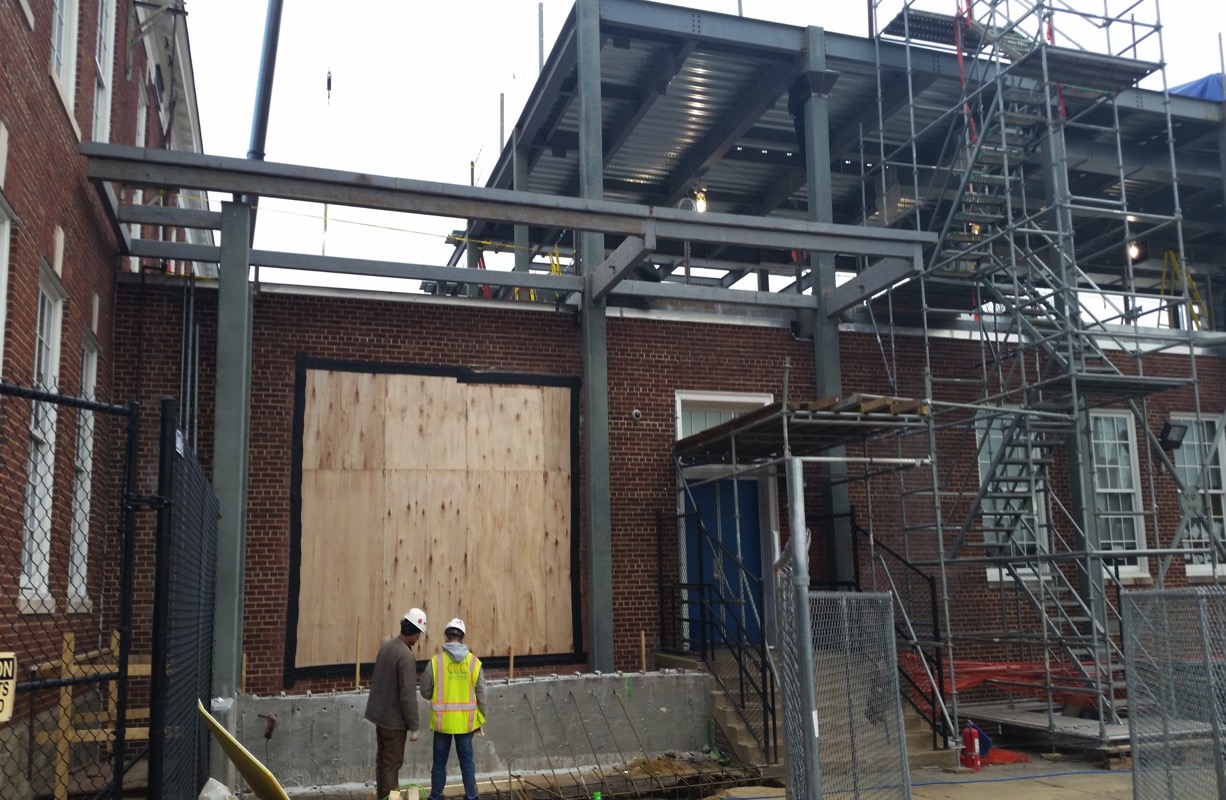 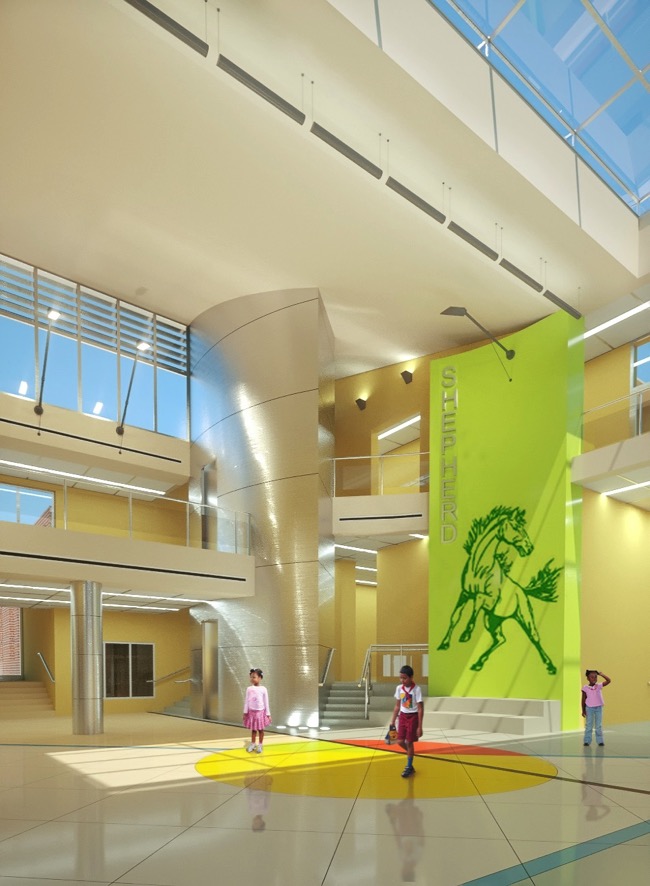 Shepherd ES Logoin Courtyard & Mural
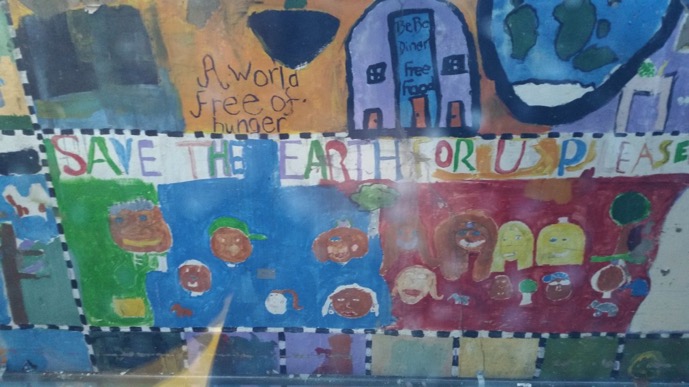 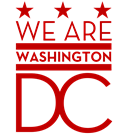 Elevating the Quality of Life in the District
Elevating the Quality of Life in the District
NEXT STEPS TWO WEEK LOOK AHEAD
EXCAVATION on Infiltration Trench at South Site
Excavation of sprinkler main line parking area
FORMING & INSTALLATION OF CONCRETE SLAB IN COURTYARD
ERECTION OF STRUCTURAL STEEL IN COURTYARD AND 1956 BUILDING
INSTALLATION OF 1956 ADDITION EXTERIOR FRAMING
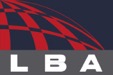 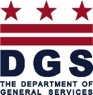 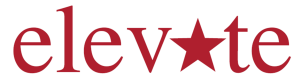 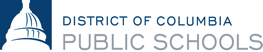 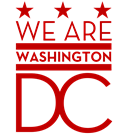 Elevating the Quality of Life in the District
Kenneth Diggs
DGS Associate Director
DGS Government Affairs & Communications
kenneth.diggs@dc.gov
(202) 580-9361
Get Social with us on Facebook & Twitter Today!
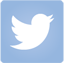 Follow @DCDGS
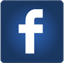 Become a Fan @DC Department of General Services